Next – AIM 2024 • Bari
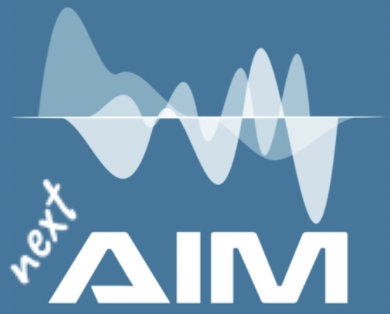 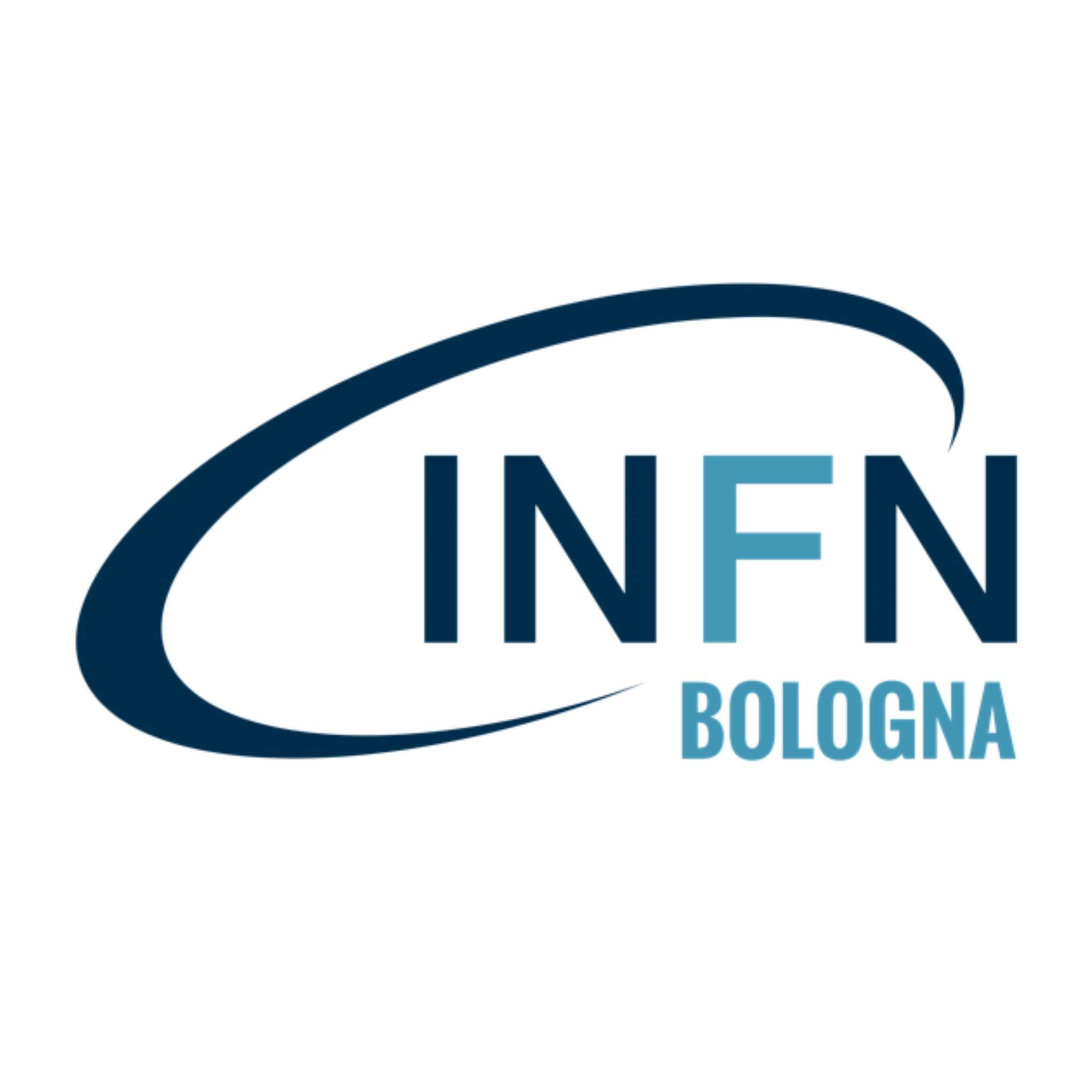 +39 333 9979399
nico.curti2@unibo.it
https://github.com/Nico-Curti
www.unibo.it/sitoweb/nico.curti2
Improved interpretability with DNetPRO classifier applied to radiomics data
with

Nico Curti, Sara Dalmonte, Riccardo Biondi, 
Daniel Remondini
27/09/2024
Dept. of Physics and Astronomy, University of Bologna
Big BioMedical Data
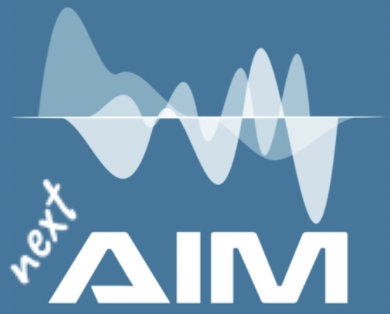 DNetPRO: A network approach for low-dimensionalsignatures from high-throughput data
High-throughput data (103 – 105 variables)
Looking for low-dimensional set of observables
Gene or Protein expression by an up/down regulation
Features selection is a critical step
Exploration of all feature space is an NP-hard problem
Few samples available
Ill-posed problem
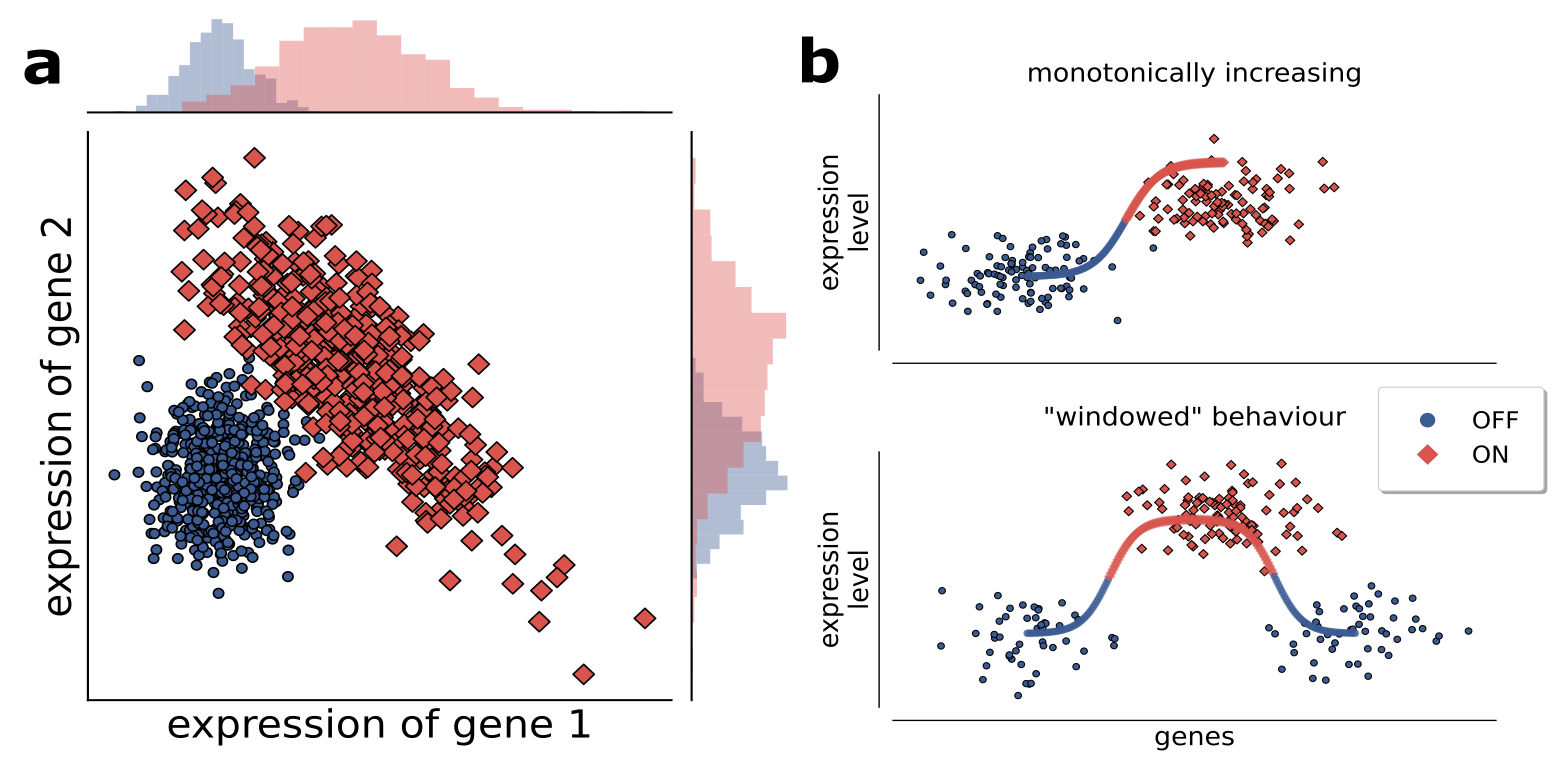 Methods that select variables for multi-dimensional signatures based on single-variable performance can have limits in predicting higher-dimensional signature performance. As shown in the Fig. a, in which both variables taken singularly perform poorly, but their performance becomes optimal in a 2-dimensional combination, in terms of linear separation of the two classes.
Curti et al., Scientific Report, 2022
Big BioMedical Data
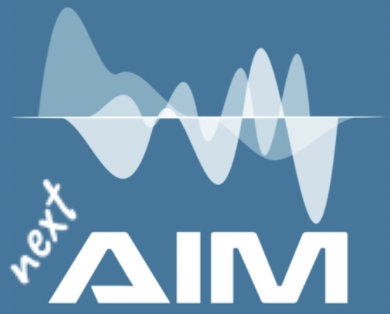 DNetPRO: A network approach for low-dimensionalsignatures from high-throughput data
2024
Radiomic
MRI & CT samples
2022
TCGA
Method Release
2019
Cytokines
Alzheimer Disease
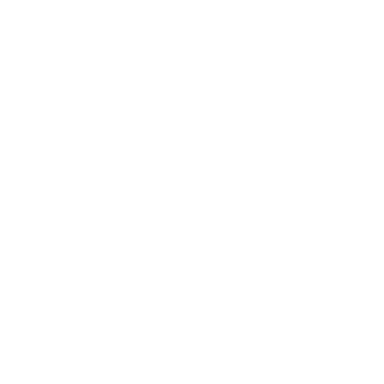 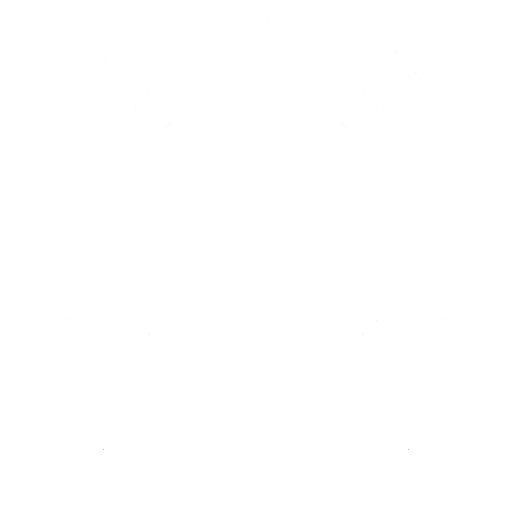 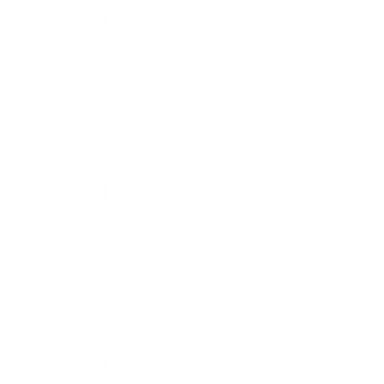 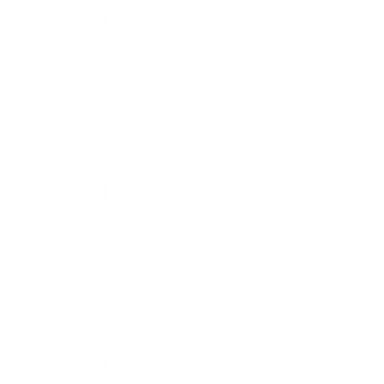 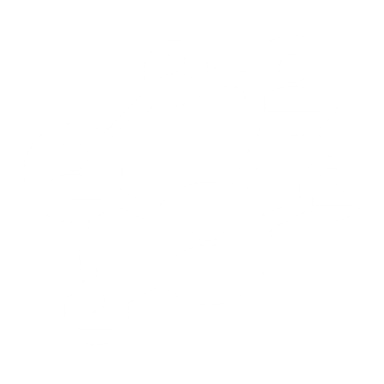 2 years
Application to 
Radiomic Data
2018
No Med App
Traffic
2020
Veterinary
mRNA samples
2018
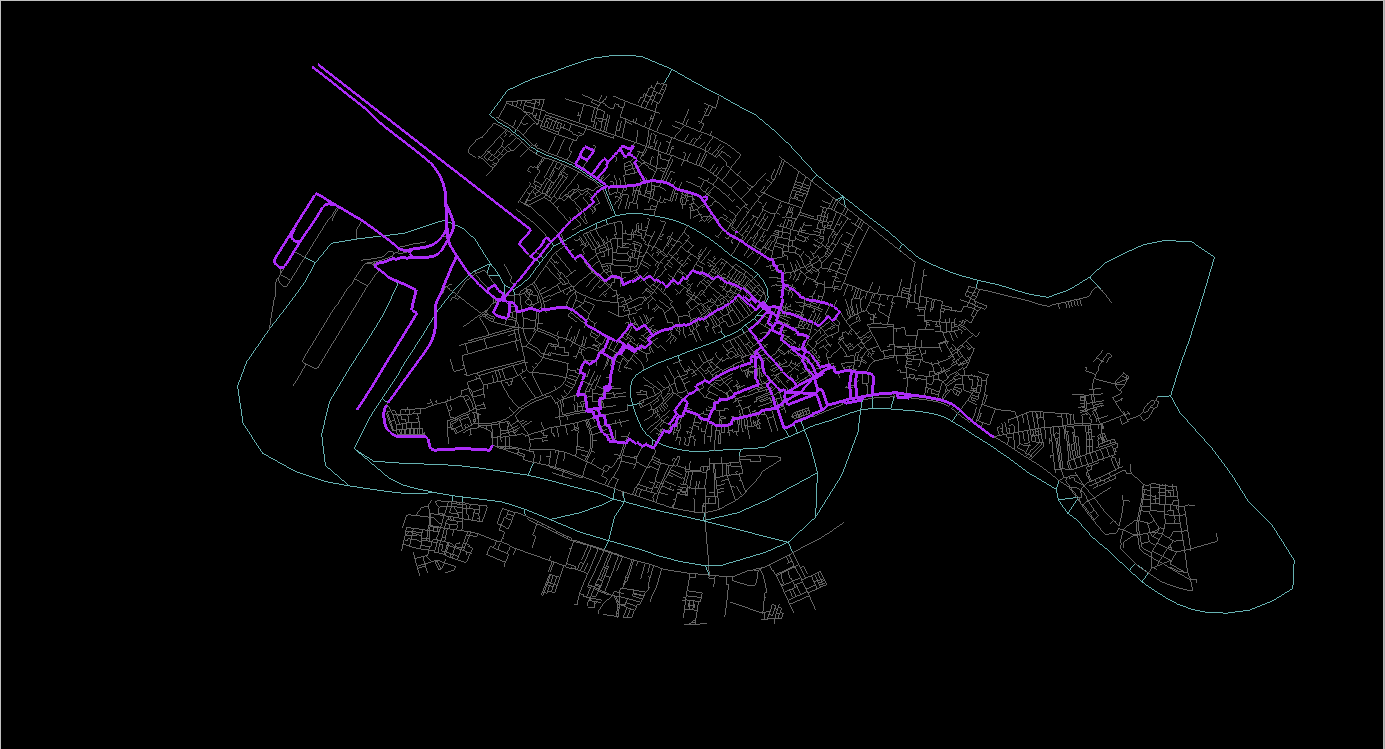 2024
Radiomic
MRI & CT samples
2022
TCGA
Method Release
2019
Cytokines
Alzheimer Disease
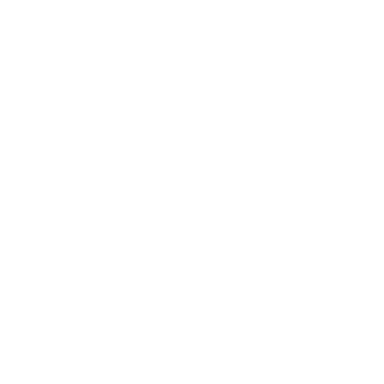 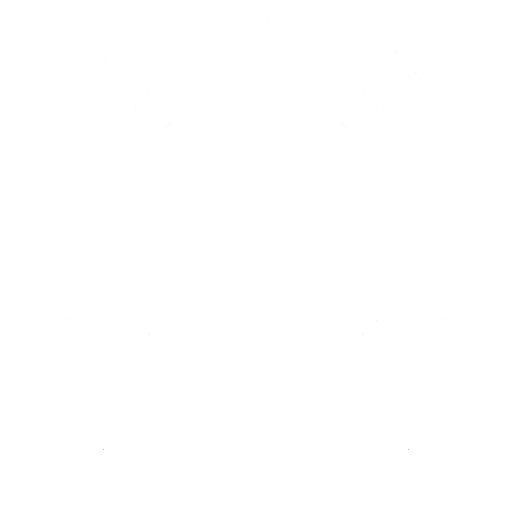 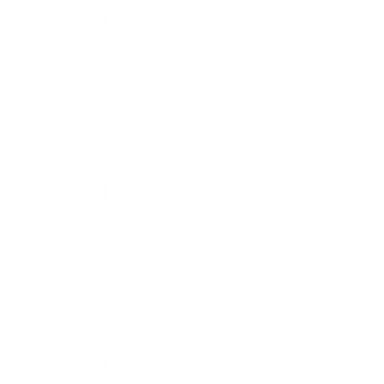 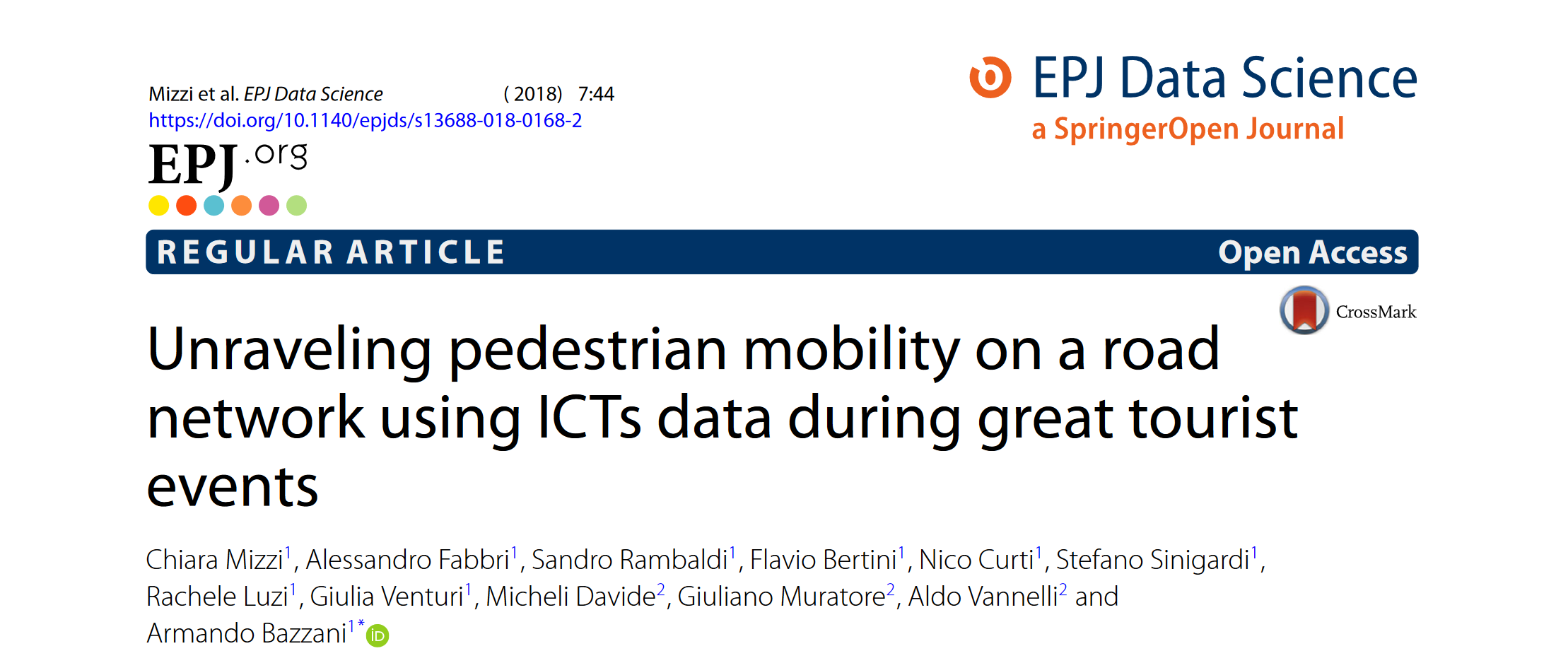 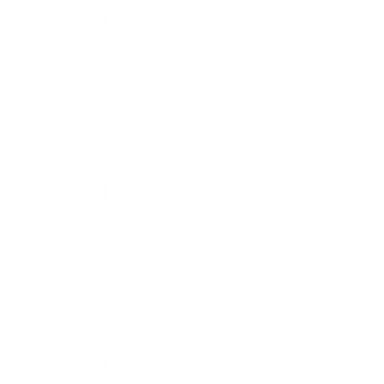 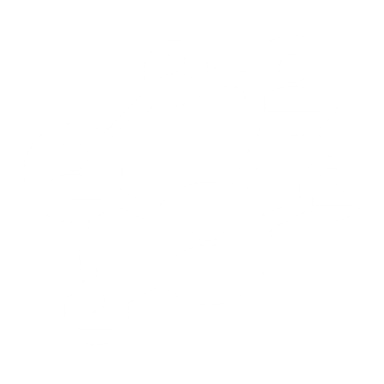 2 years
Application to 
Radiomic Data
2018
No Med App
Traffic
2020
Veterinary
mRNA samples
2019
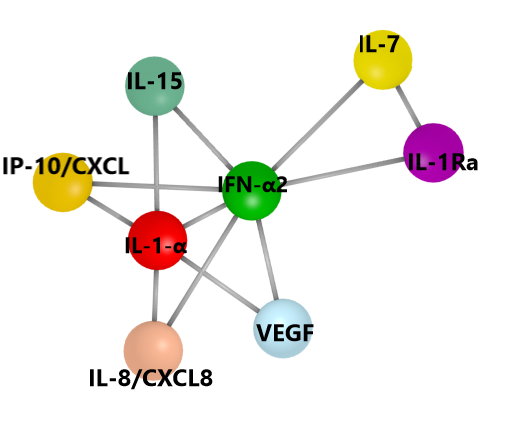 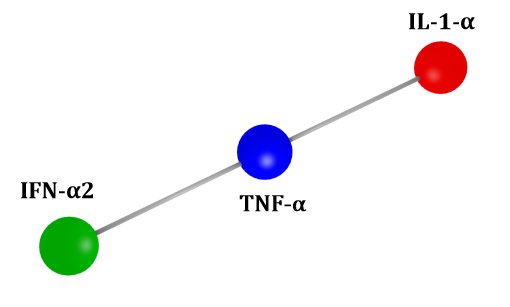 2024
Radiomic
MRI & CT samples
2022
TCGA
Method Release
2019
Cytokines
Alzheimer Disease
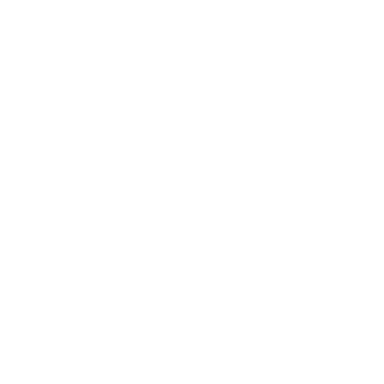 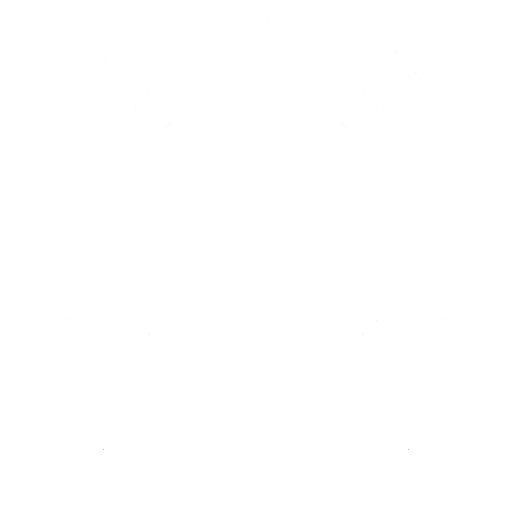 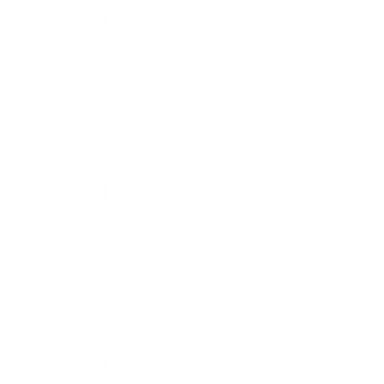 Signature CTL vs AD
Signature CTL vs MCI
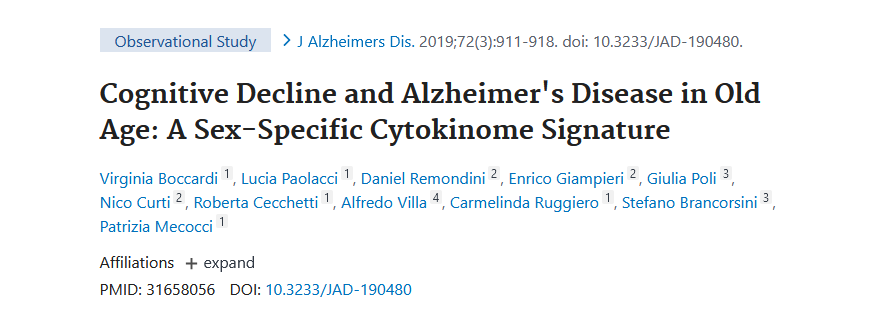 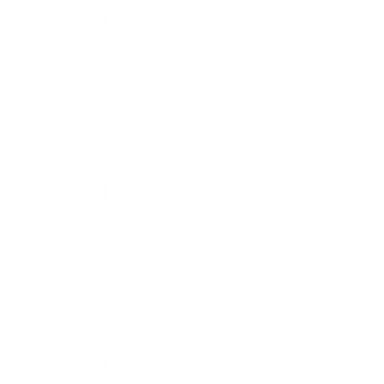 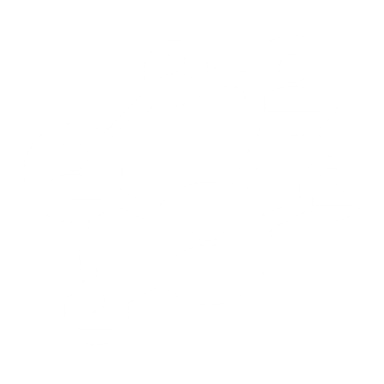 2 years
Application to 
Radiomic Data
2018
No Med App
Traffic
2020
Veterinary
mRNA samples
2020
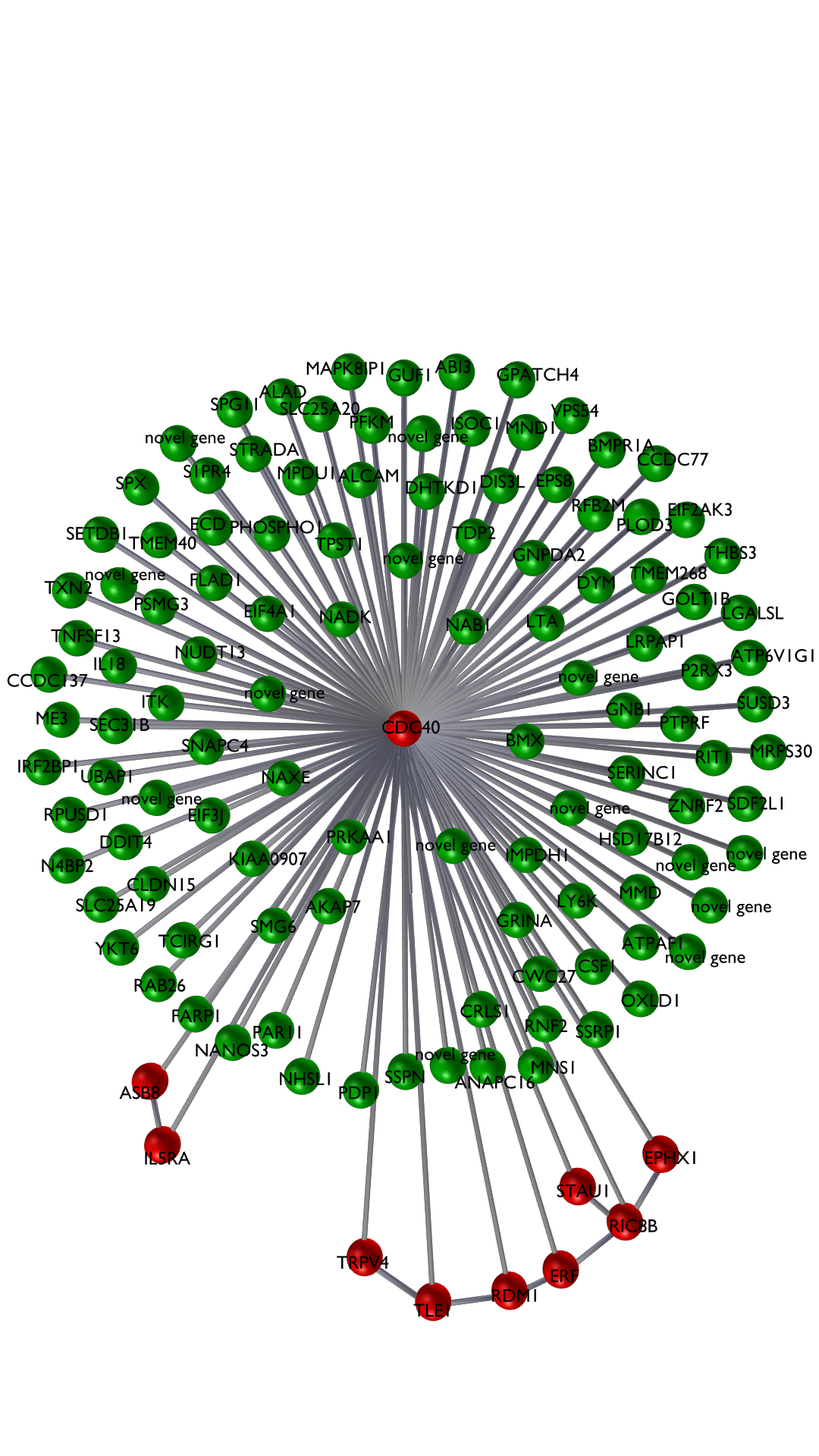 2024
Radiomic
MRI & CT samples
2022
TCGA
Method Release
2019
Cytokines
Alzheimer Disease
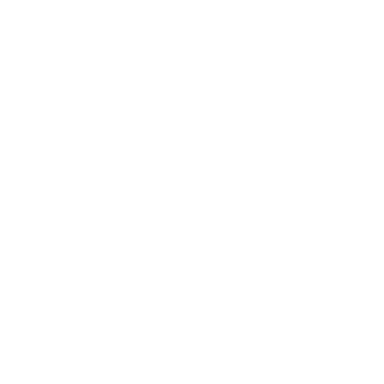 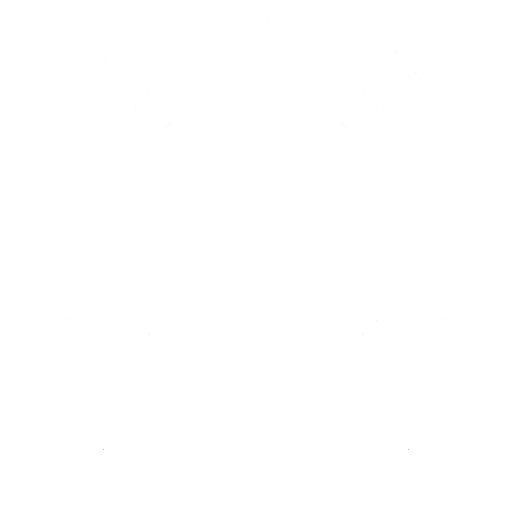 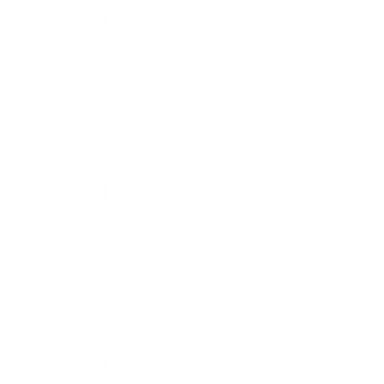 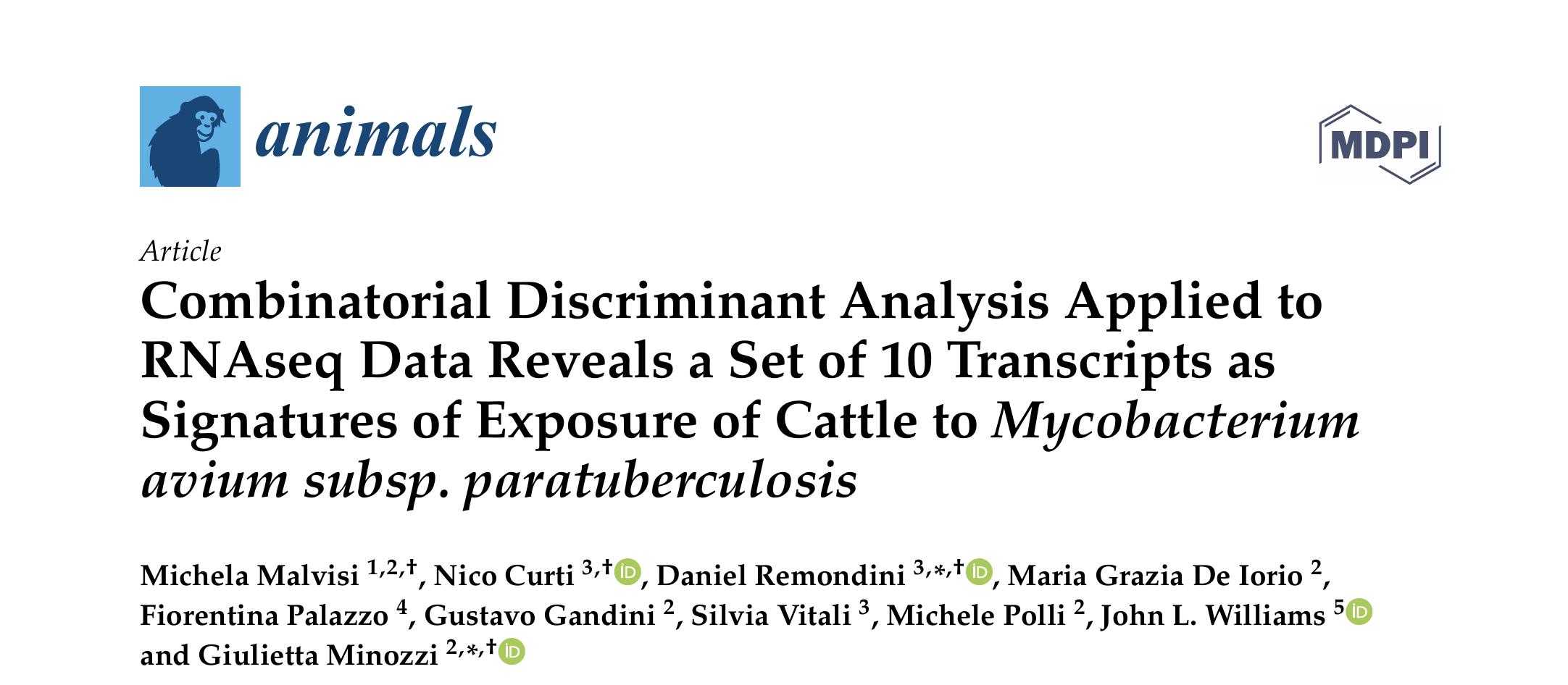 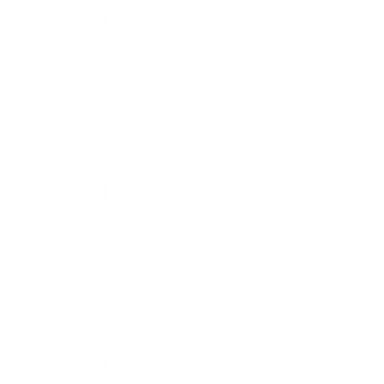 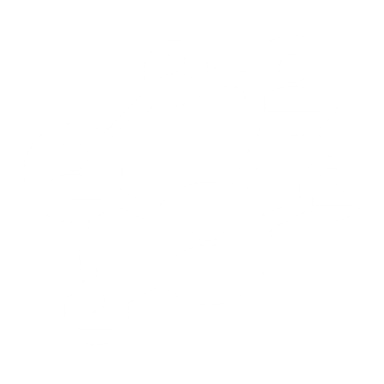 2 years
Application to 
Radiomic Data
2018
No Med App
Traffic
2020
Veterinary
mRNA samples
2022
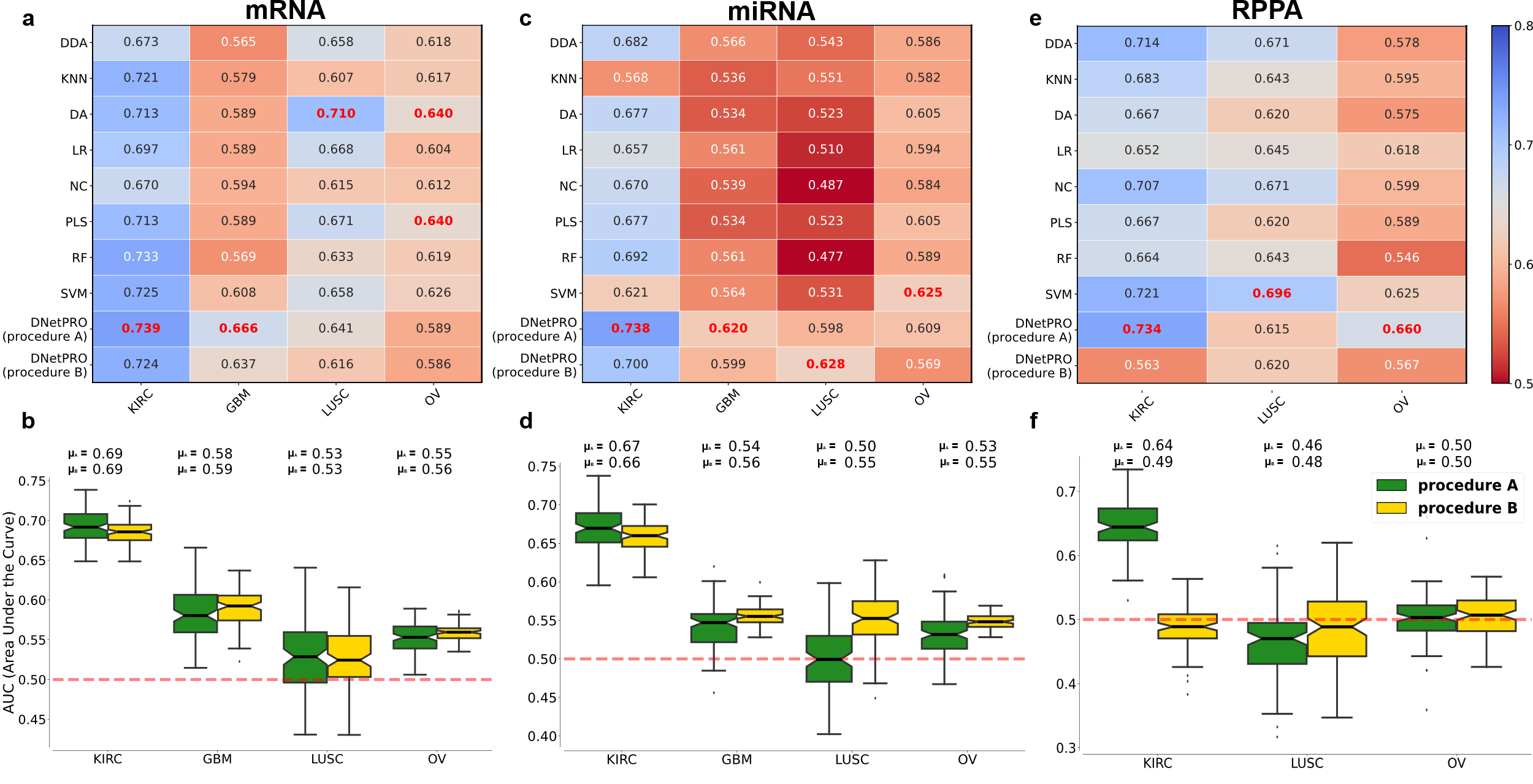 2024
Radiomic
MRI & CT samples
2022
TCGA
Method Release
2019
Cytokines
Alzheimer Disease
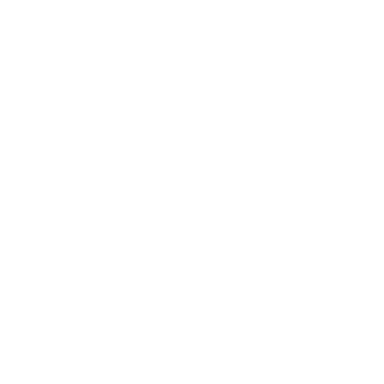 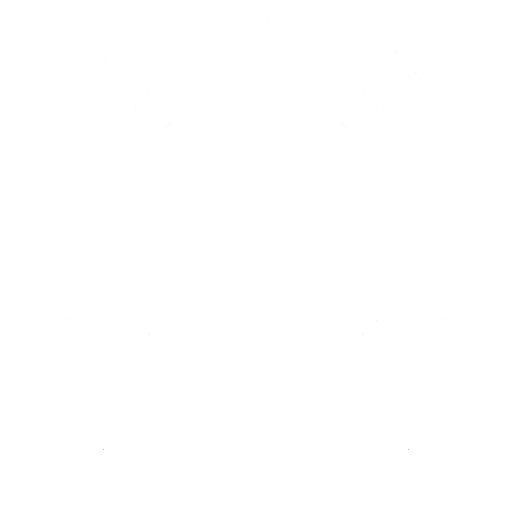 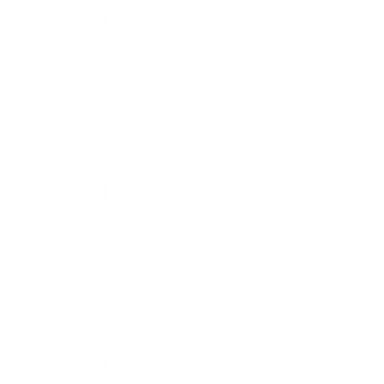 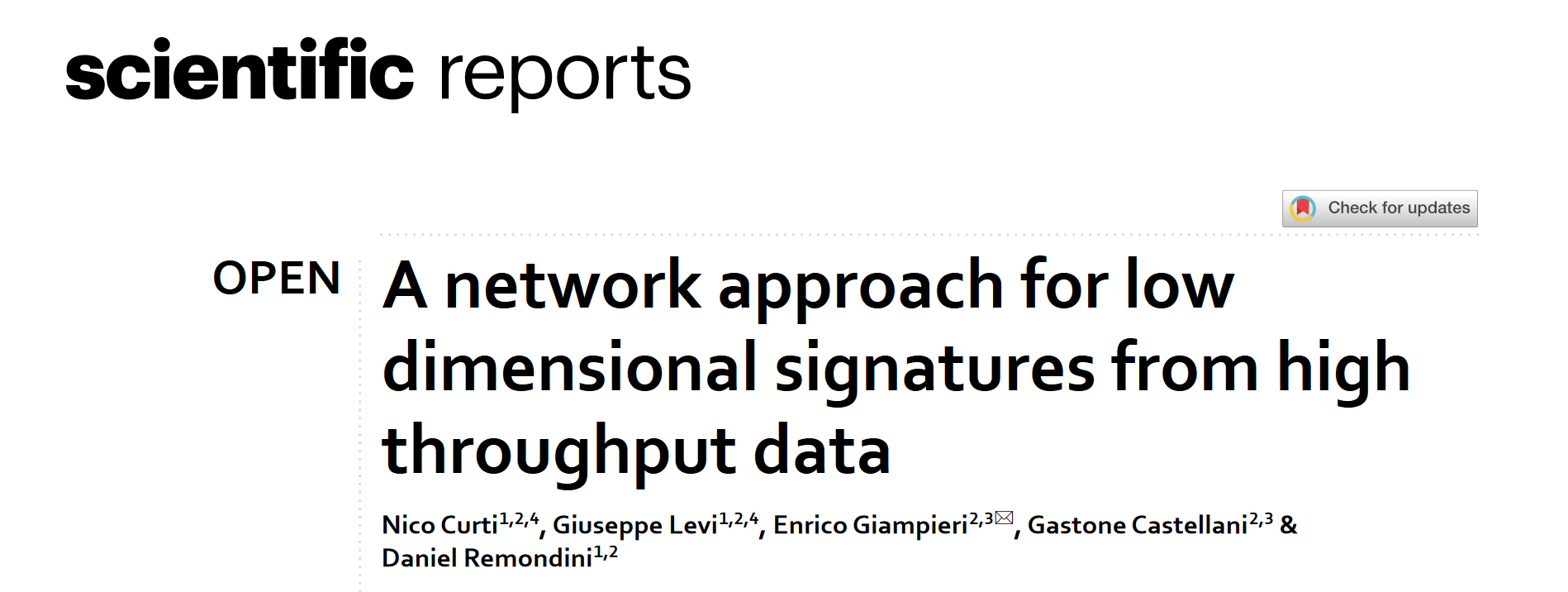 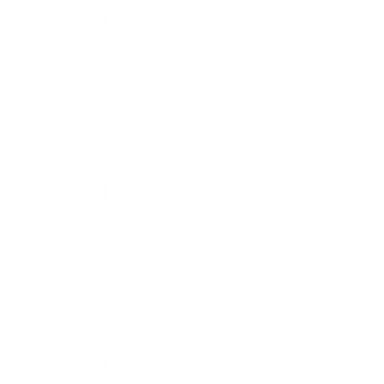 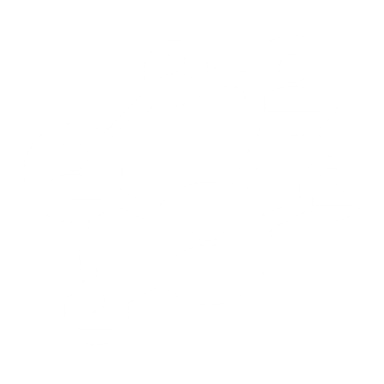 2 years
Application to 
Radiomic Data
2018
No Med App
Traffic
2020
Veterinary
mRNA samples
2022
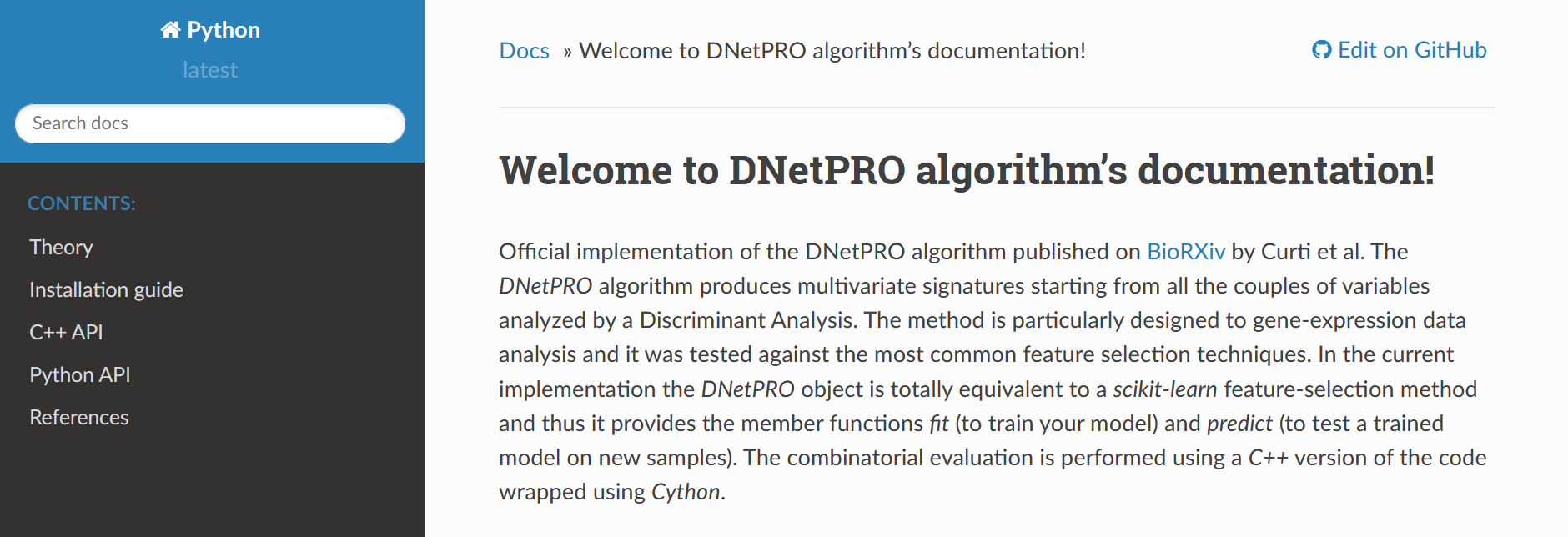 2024
Radiomic
MRI & CT samples
2022
TCGA
Method Release
2019
Cytokines
Alzheimer Disease
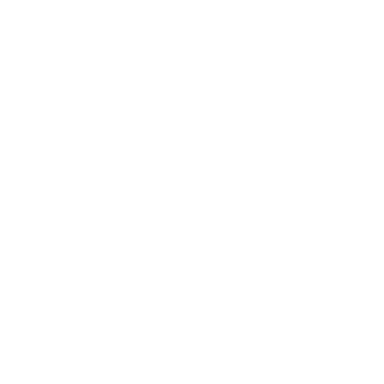 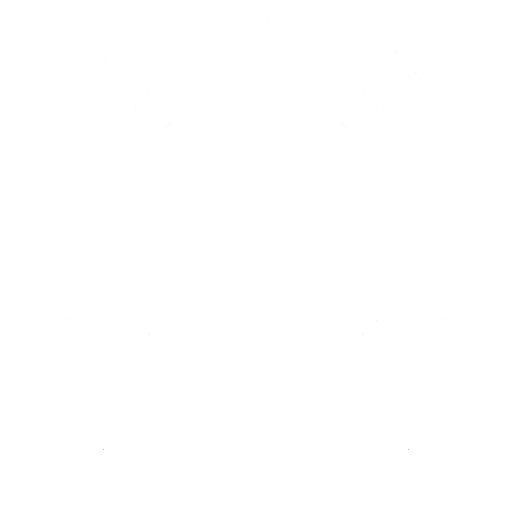 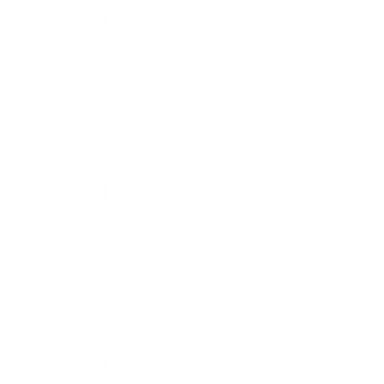 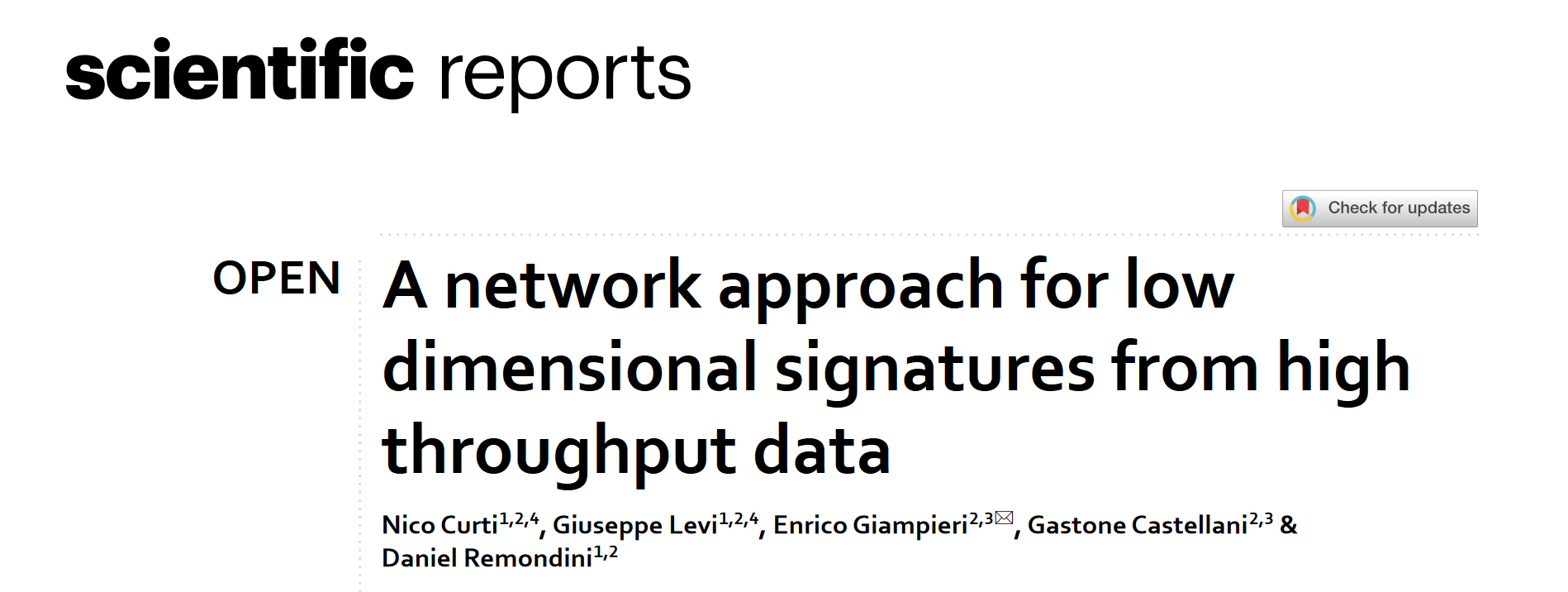 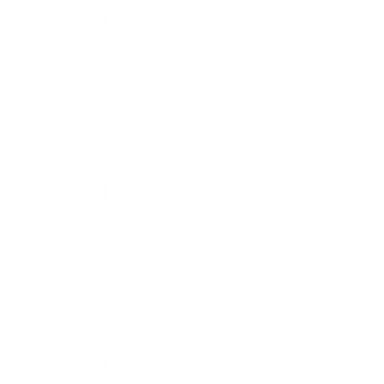 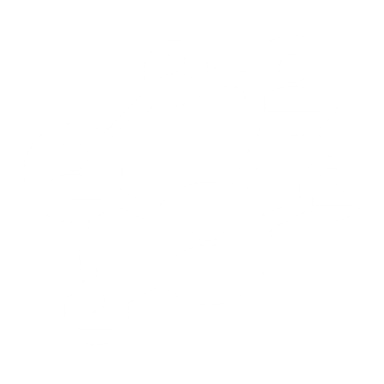 2 years
Application to 
Radiomic Data
2018
No Med App
Traffic
2020
Veterinary
mRNA samples
Radiomic Analysis
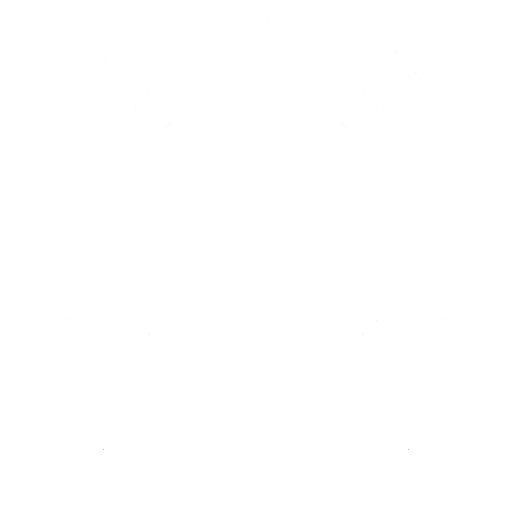 Radiomic Analysis is becoming a standard practice 
in many medical applications
Number of publications per year since 1967.
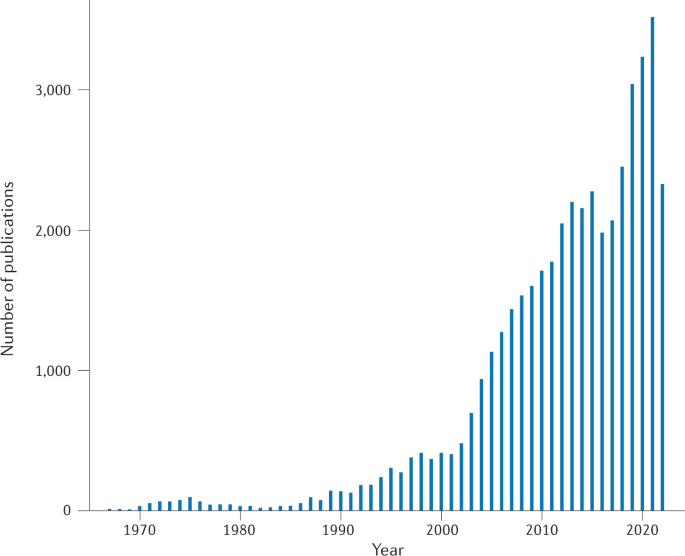 Pros

Multiple features 
Easy to use
Integration with other software
Use of Anatomical image information
Easy extraction of the results
Cons

Multi-dimensional analyses
Ill-posed problems
Large noise sources
Biases and batch effects in multi-center studies
Hard interpretation of the results
Huang et al., 
Nature Reviews, 2023
Vs
PET/CT Recurrent Rectal Cancer
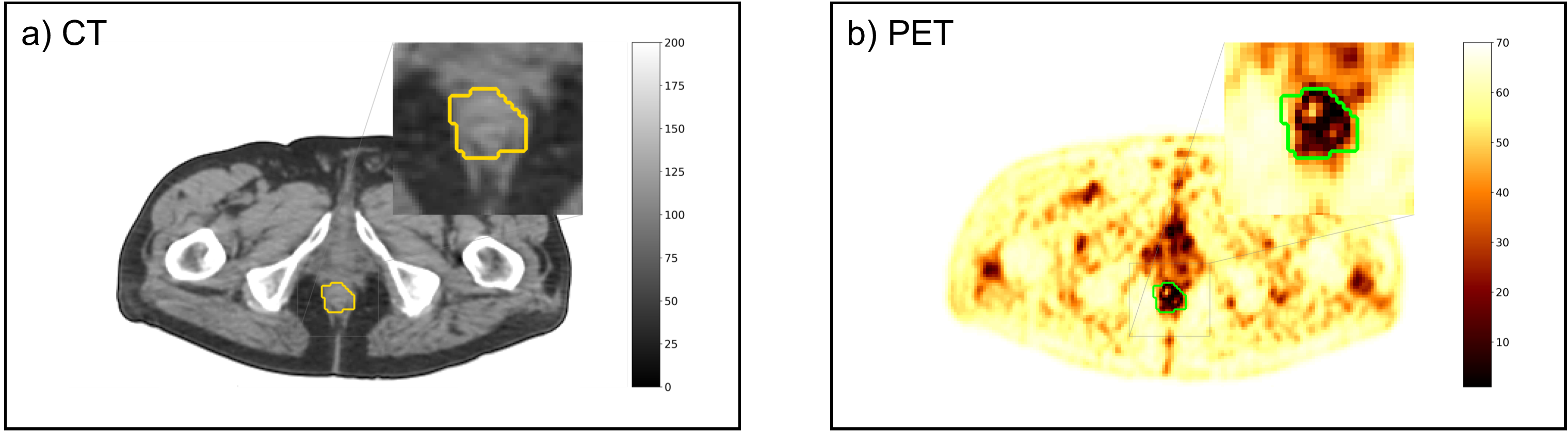 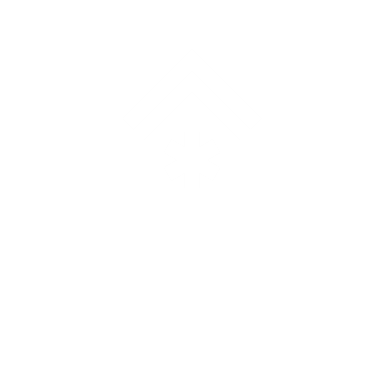 1 hospital – IRCCS Sant’Orsola – Malpighi Bologna
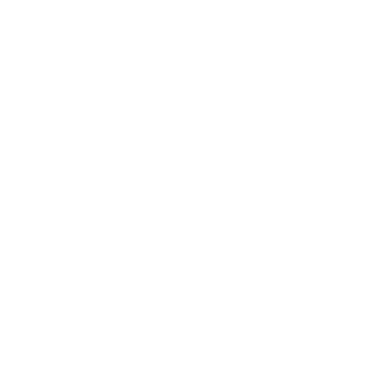 44 patients – radial resection – primary rectal adenocarcinoma
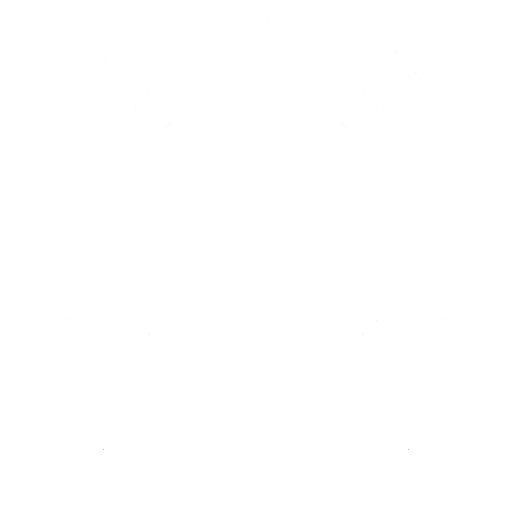 PET/CT dataset – manual segmentation of lesions performed by expert radiologists
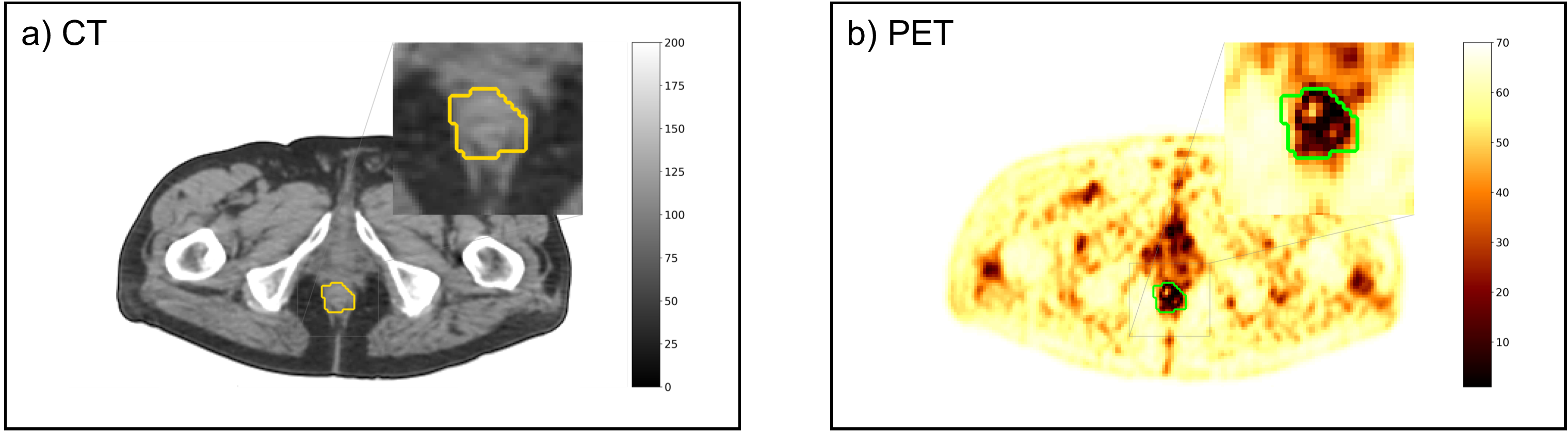 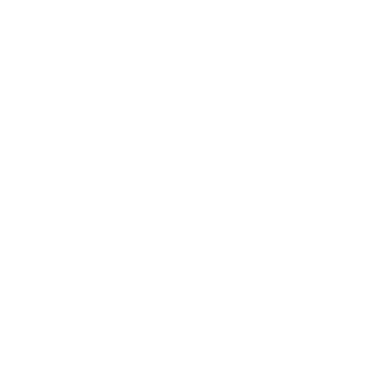 Full set of radiomic features – Original, Wavelet, and LoG
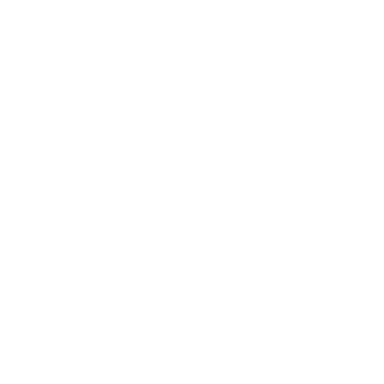 Classification pipeline – Locally Recurrent Rectal Cancer (LRRC) vs NO LRRC
PET/CT LRRC - DNetPRO
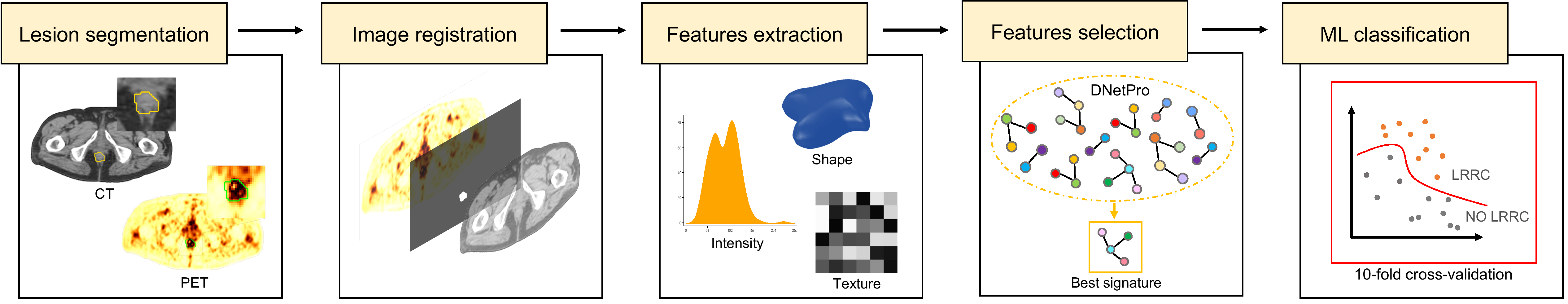 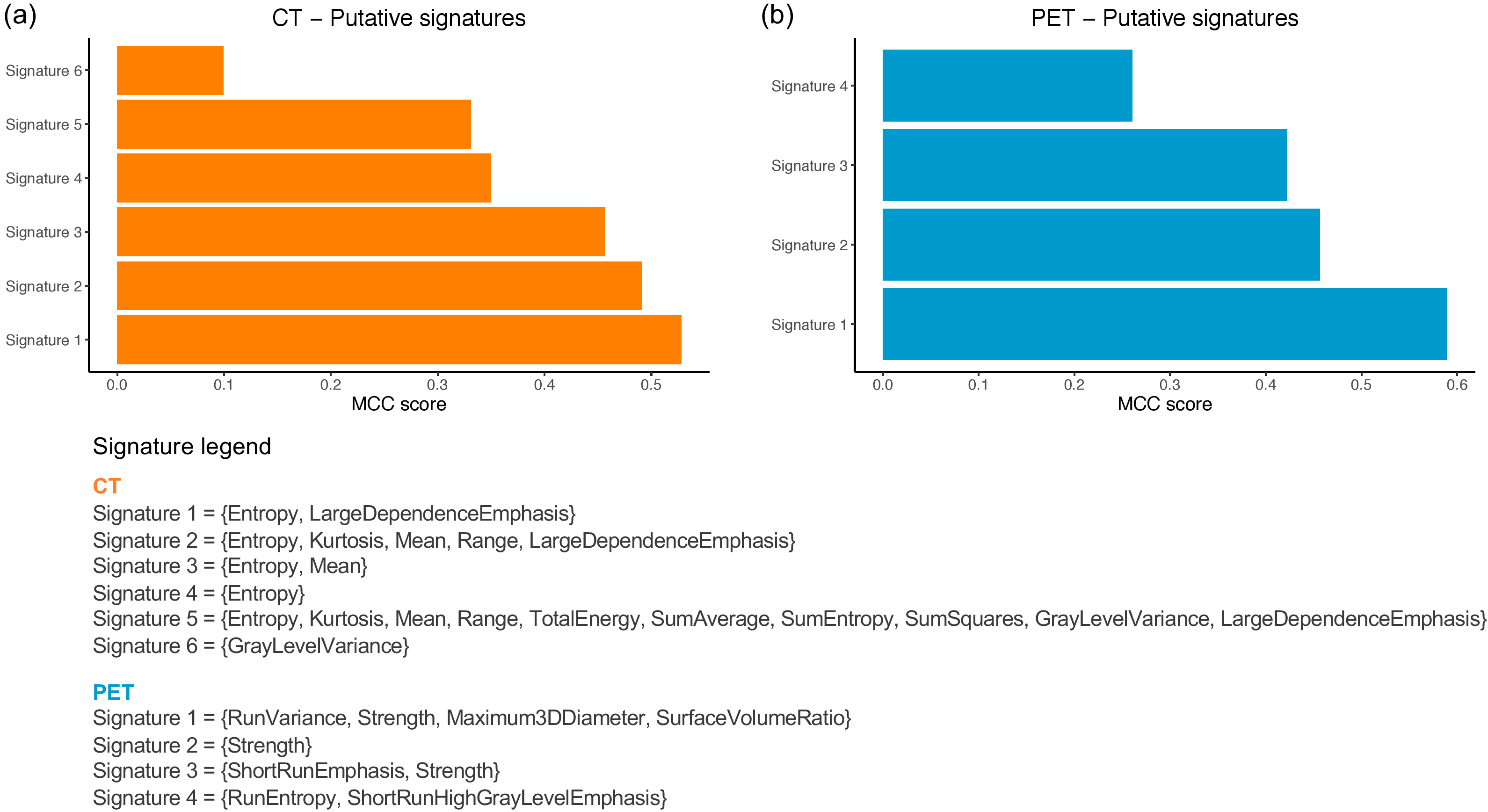 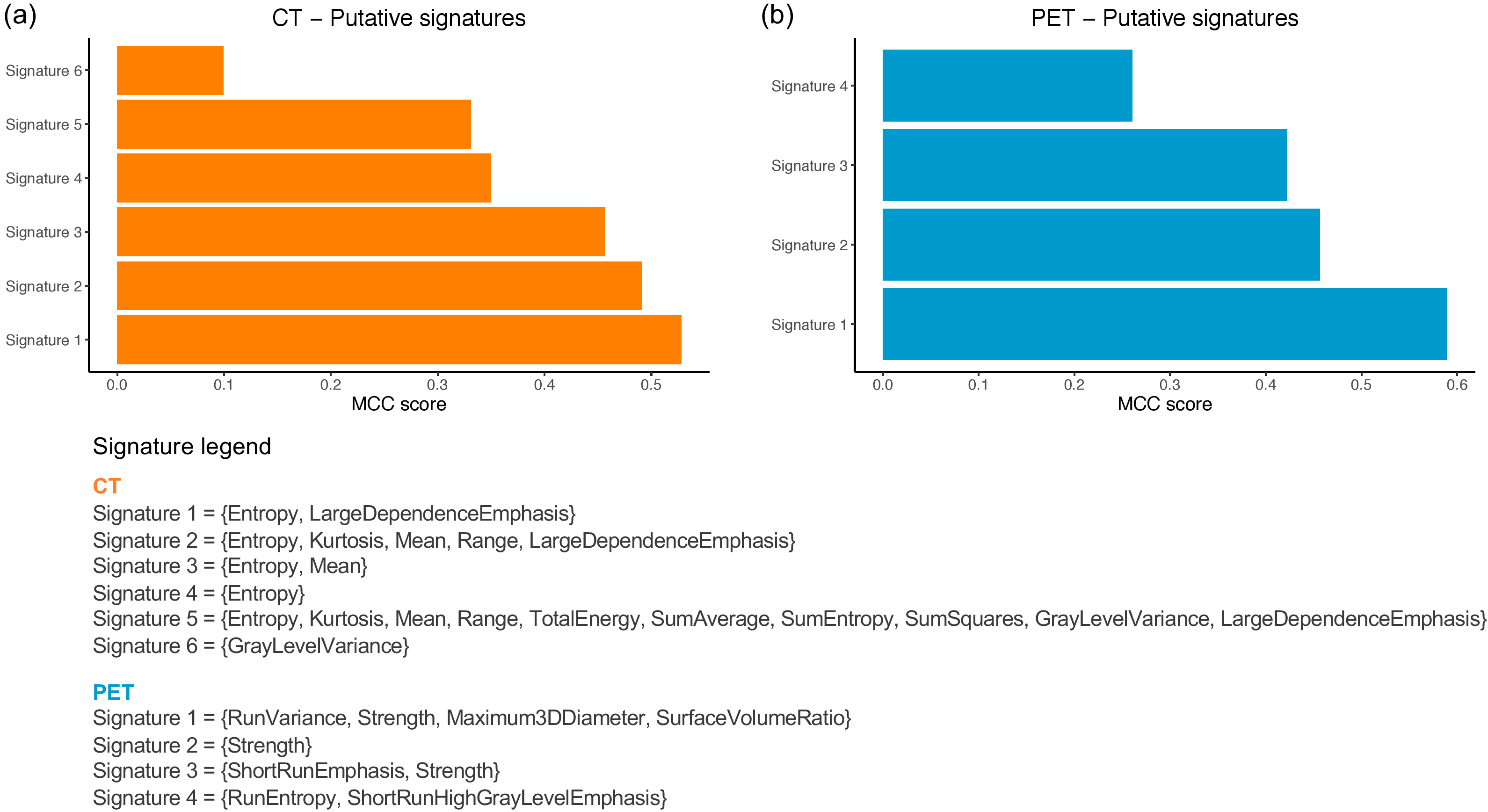 PET/CT LRRC - DNetPRO
Under Review
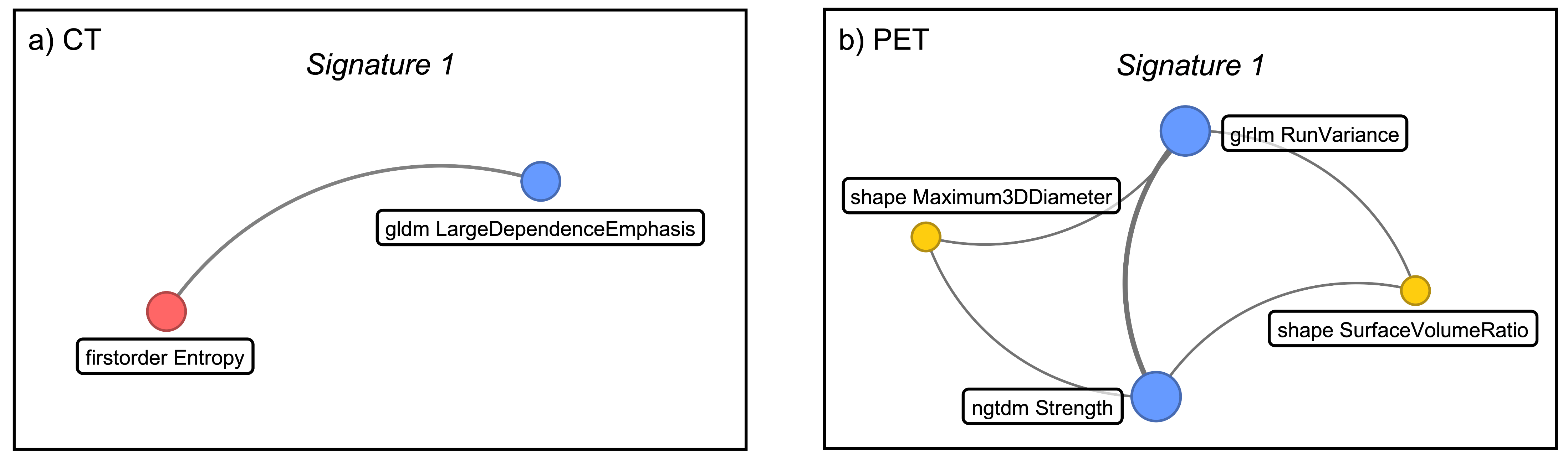 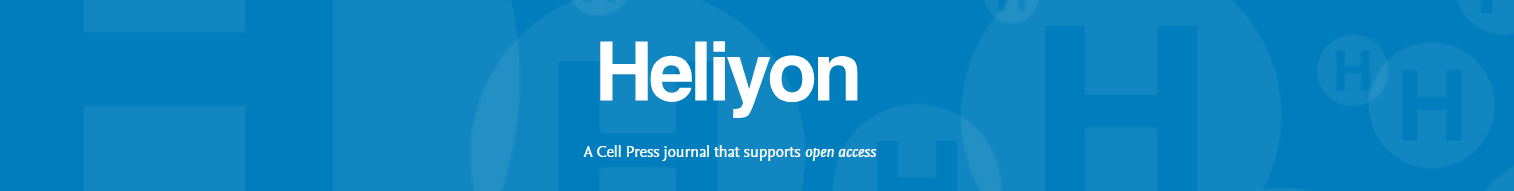 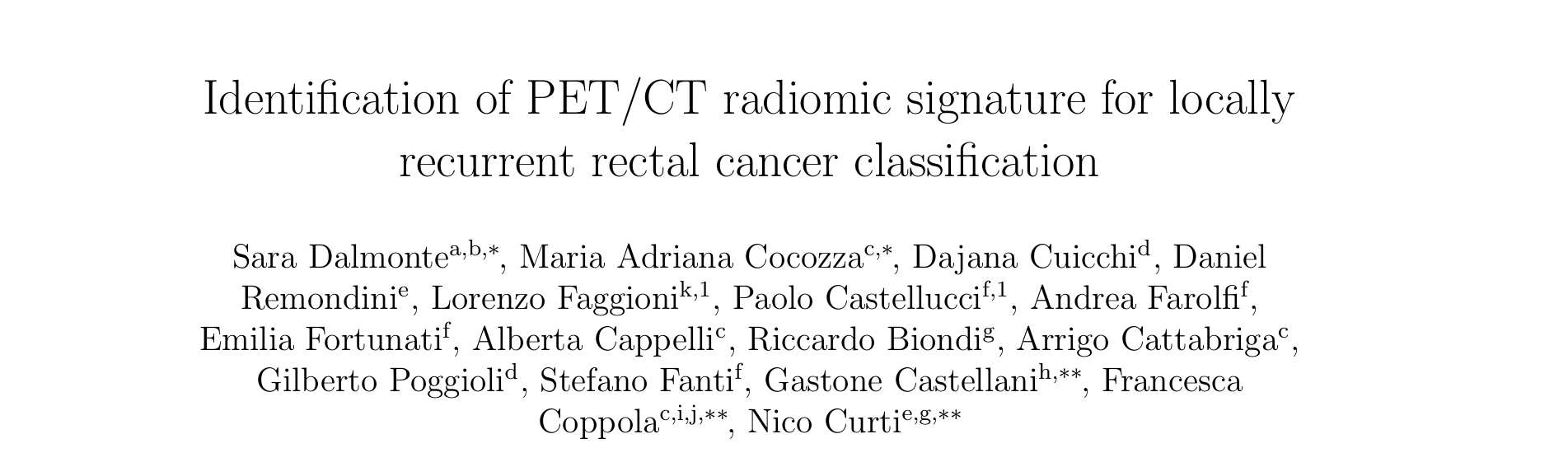 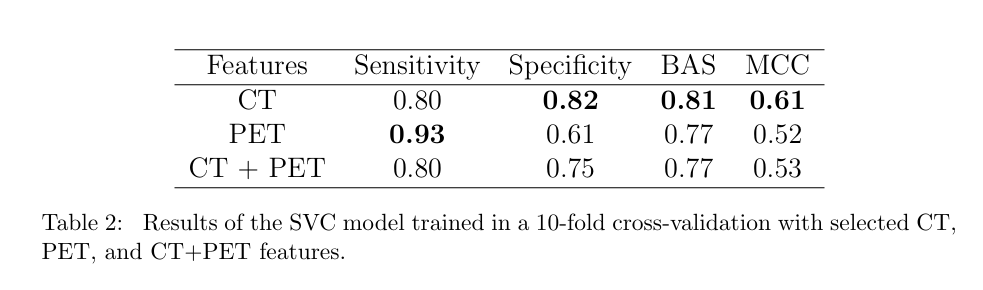 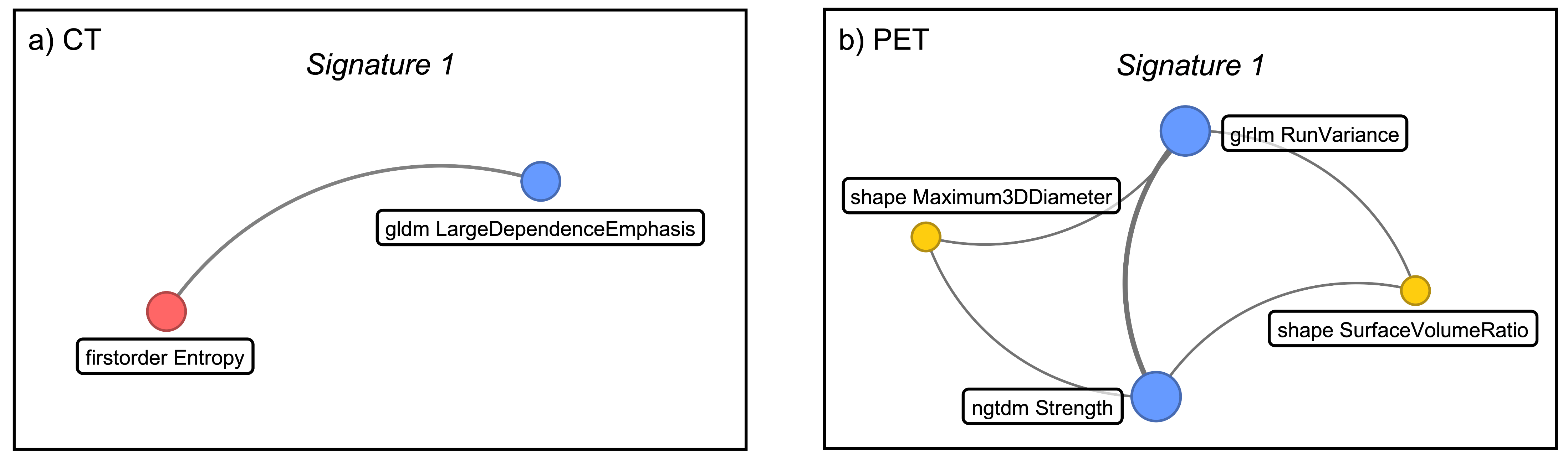 MRI Sinonasal tumors
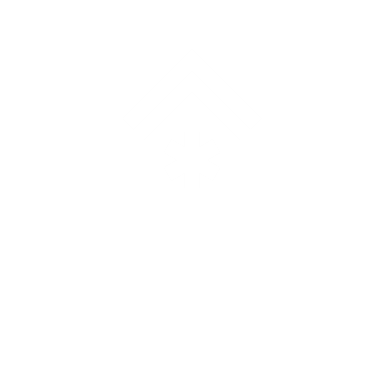 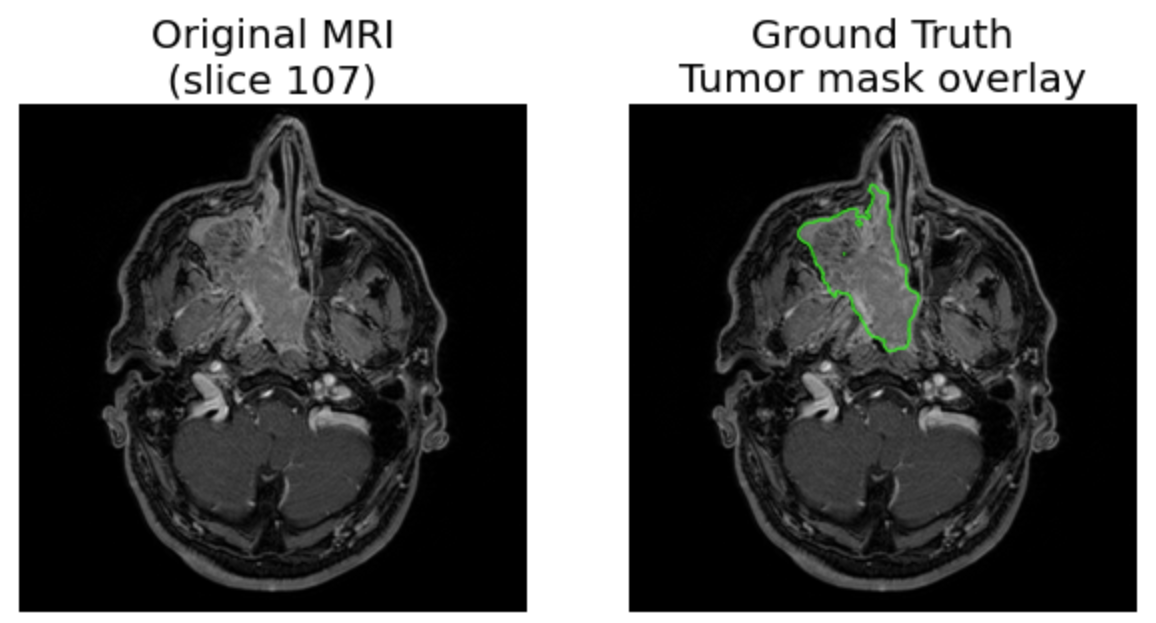 2 hospitals – Como & Varese centres
New collaborations !! (*)
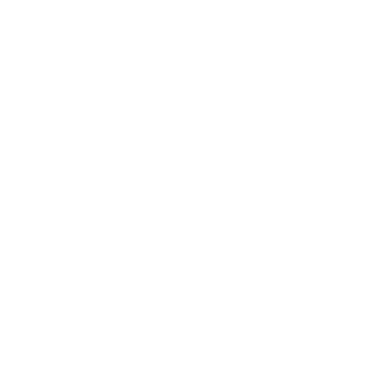 145 patients – sinonasal tumor – multiple tumor classes grouped as Malignant vs Benign
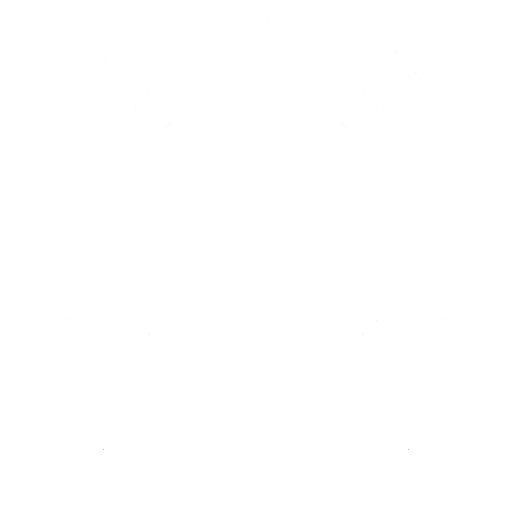 T1w & T2w – manual segmentation of lesions performed by expert radiologists
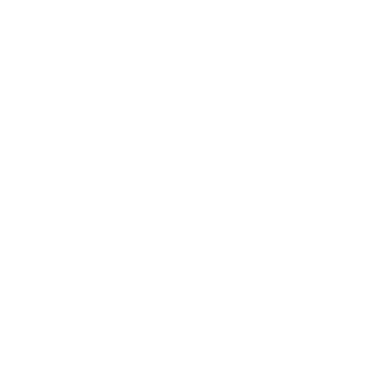 Full set of radiomic features – Original, Wavelet, and LoG
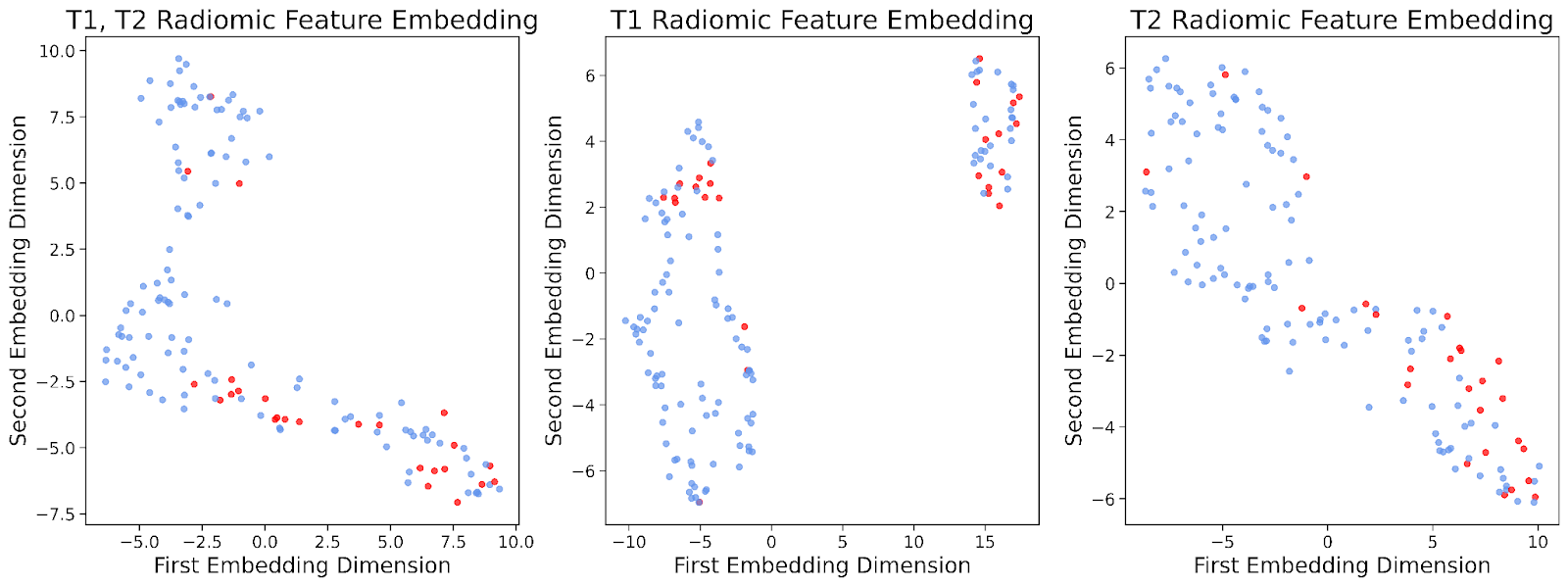 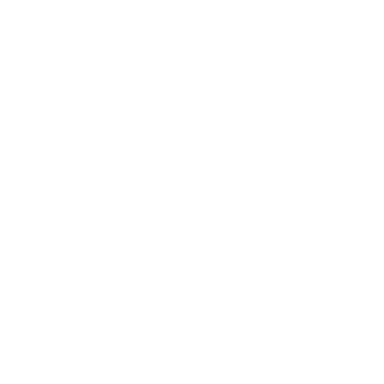 Classification pipeline – Malignant vs Benign Tumors
* Ospedale Sant’Anna – Como
   Ospedale di Circolo – Varese
Sinonasal MRI - DNetPRO
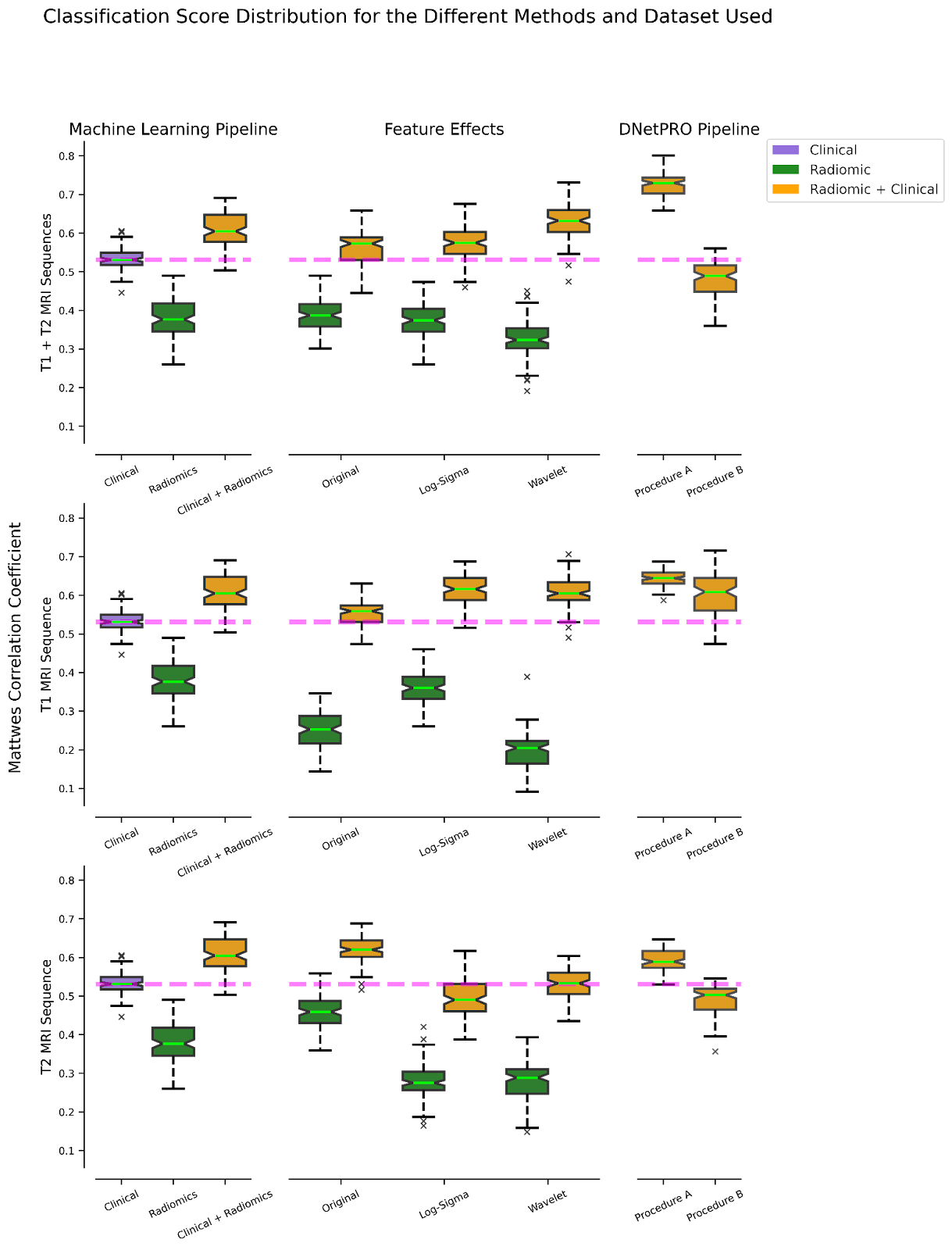 Preliminary Results
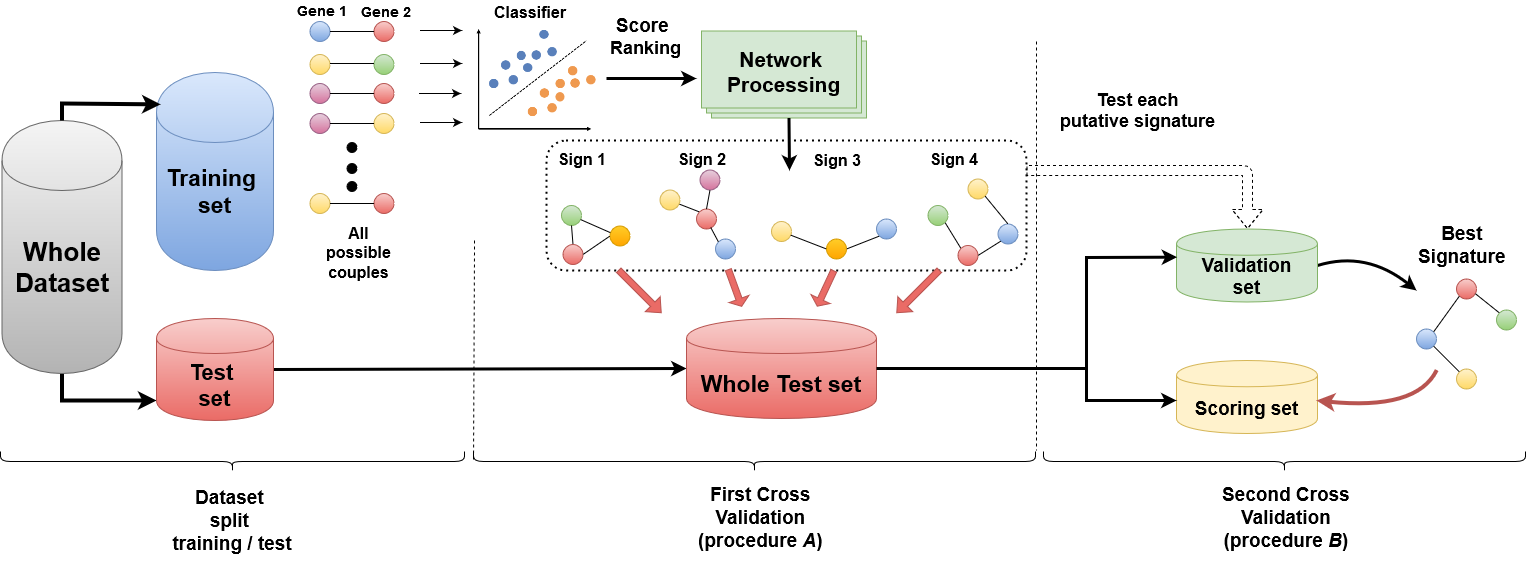 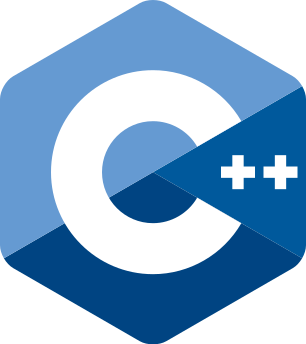 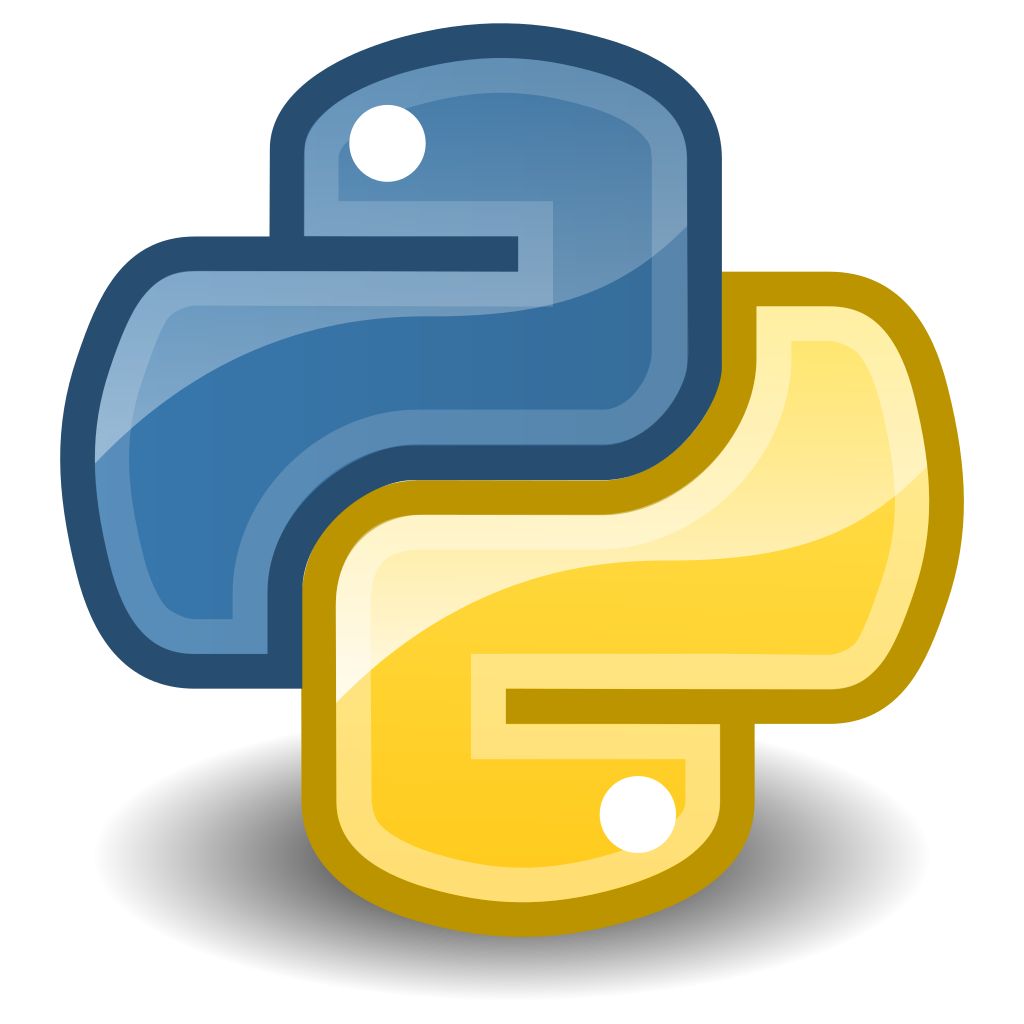 Preliminary Results & Conclusions

DNetPRO as Novel approach to feature selection in AIM
Publicly available code in multiple languages
Applicability to different kind of samples (new in Radiomics!)
Computationally efficient on ill-posed like problems
Possibility to extract multiple (or just one) signatures
Easy Explainability of the results for biomedical (and clinical) applications
We are currently developing web (server) interface for public usages
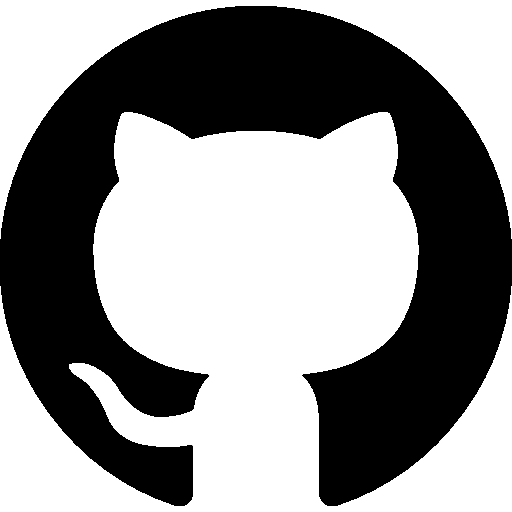 https://github.com/Nico-Curti
Next – AIM 2024 • Bari
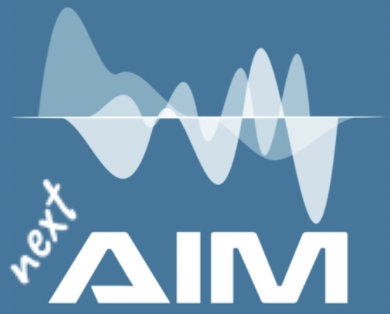 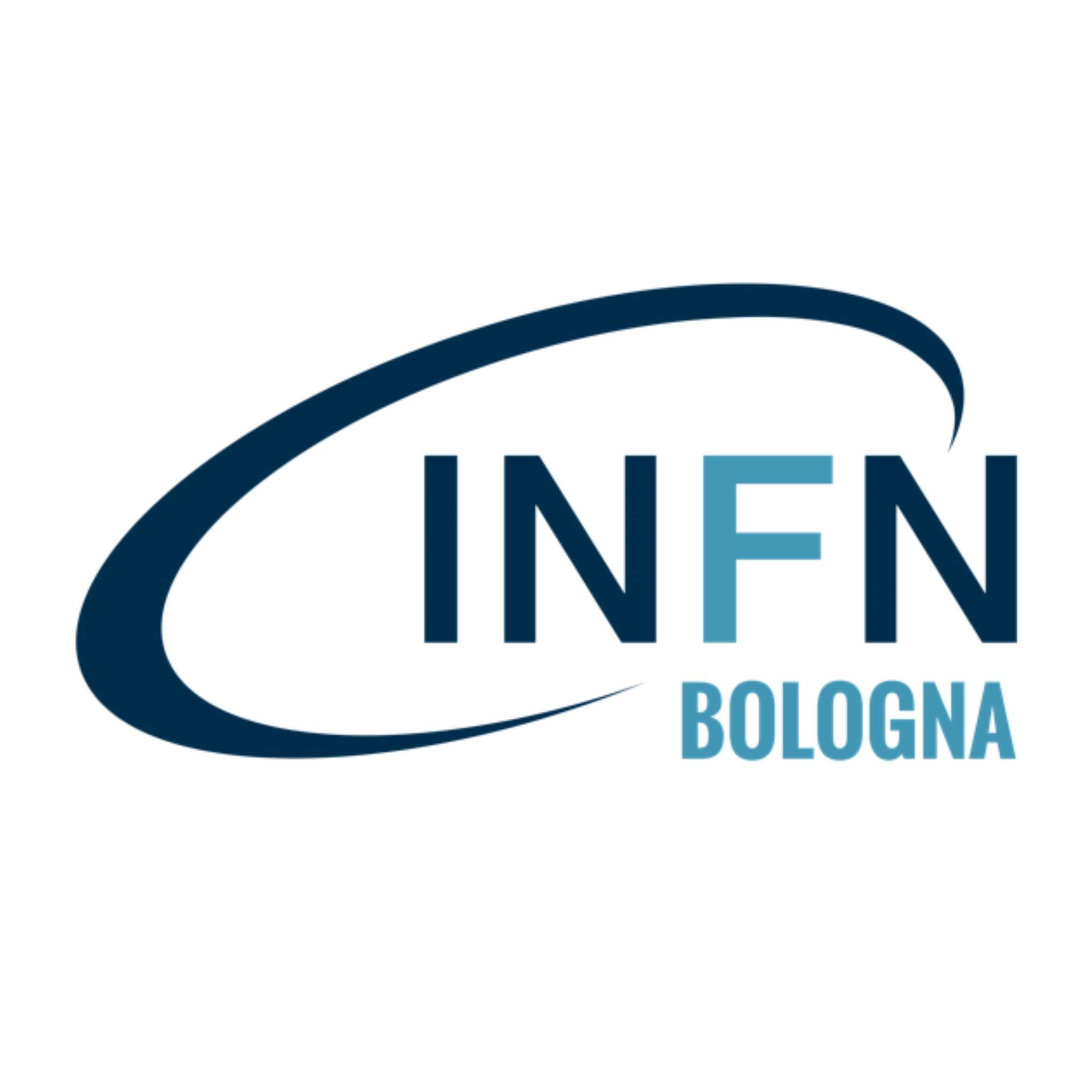 +39 333 9979399
nico.curti2@unibo.it
https://github.com/Nico-Curti
www.unibo.it/sitoweb/nico.curti2
Nico Curti, Sara Dalmonte, Riccardo Biondi, 
Daniel Remondini
Dept. of Physics and Astronomy, University of Bologna